2023年06月18日
主日崇拜

教会聚会
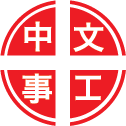 中文崇拜：每周日上午  9:30 , Baskin Chapel
中文主日學：每周日上午 11:00 , 教室2140B
  生命團契：每周五晚上  6:30 , 教室2103
请大家安静，预备心
坐在寶座上聖潔羔羊
The Holy Lamb on the Throne
我的心你要称颂耶和华
Praise the Lord, O My Soul
Proverbs 箴言
3:9-10
Proverbs 箴言
11:24-25
9 你要以财物，和一切初熟的土产，尊荣耶和华。
10 这样，你的仓房，必充满有余，你的酒榨，有新酒盈溢。

9 Honor the Lord with your wealth, with the firstfruits of all your crops;
10 then your barns will be filled to overflowing, and your vats will brim over with new wine.
24 有施散的，却更增添。有吝惜过度的，反致穷乏。
25 好施舍的，必得丰裕。滋润人的，必得滋润。

24 One man gives freely, yet gains even more; another withholds unduly, but comes to poverty.
25 A generous man will prosper; he who refreshes others will himself be refreshed.
祈禱
Prayer
主啊，我到你面前
Lord, I Come Before Your Throne
奉獻祈禱
Offertory Prayer
2 Corinthians 歌林多後書
8:3-5
3 我可以证明他们是按着力量，而且也过了力量，自己甘心乐意的捐助。
4 再三地求我们，准他们在这供给圣徒的恩情上有分。

3 For I testify that they gave as much as they were able, and even beyond their ability. Entirely on their own,
4 they urgently pleaded with us for the privilege of sharing in this service to the saints.
5 并且他们所作的，不但照我们所想望的，更照神的旨意，先把自己献给主，又归附了我们。

5 And they did not do as we expected, but they gave themselves first to the Lord and then to us in keeping with God's will.
今日證道

给予

Give

王牧师
默 祷
Prayerful Meditation
報 告
Announcements
BBC 中文事工通知
歡迎新朋友
Welcome New Friends
祝 福
Benediction
彼此問安
Greeting of Peace